Цель: расширить знания обучающихся в области музыкального искусства .
Задачи:
 Повысить познавательный интерес к музыкальному искусству 
Создать игровую ситуацию в процессе обучения
 Применить современные КТ 
 Создать доброжелательную атмосферу на занятиях
 Способствовать формированию осознанности в процессе игры
 Развивать память, внимание, речь, логическое мышление, умение работать в коллективе
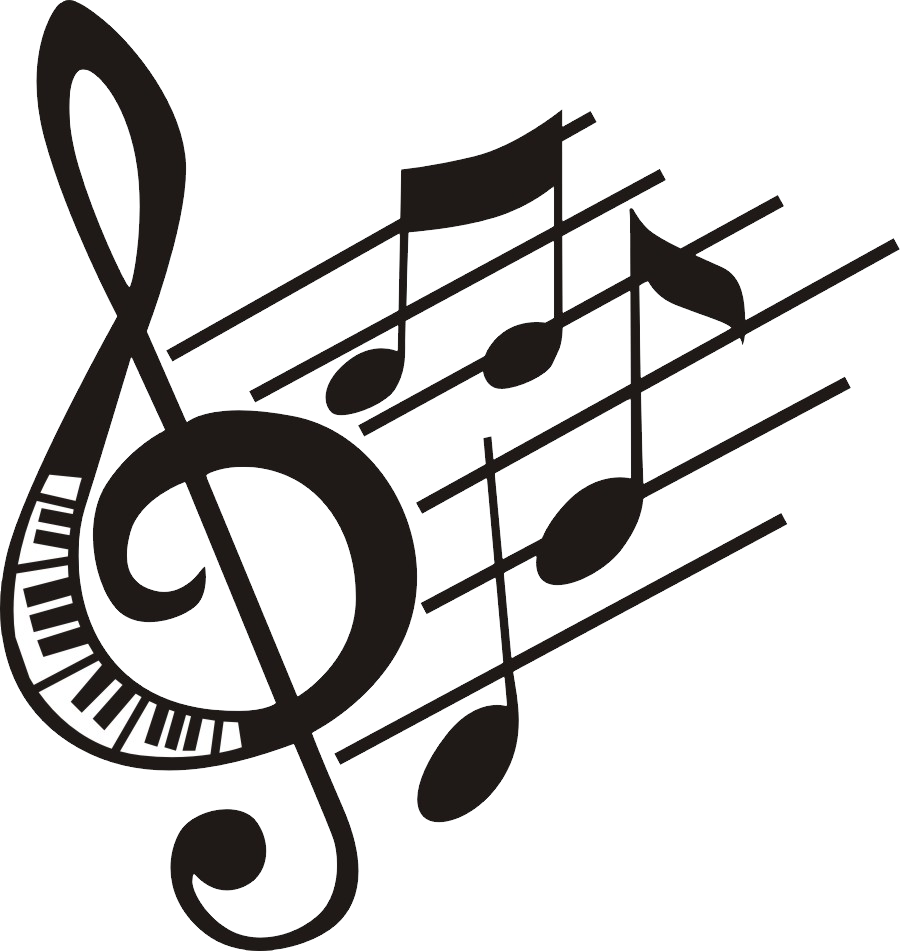 Интерактивно-познавательная игра на расширение знаний в области музыкального искусства для         детей 6-15 лет
Найди лишнее
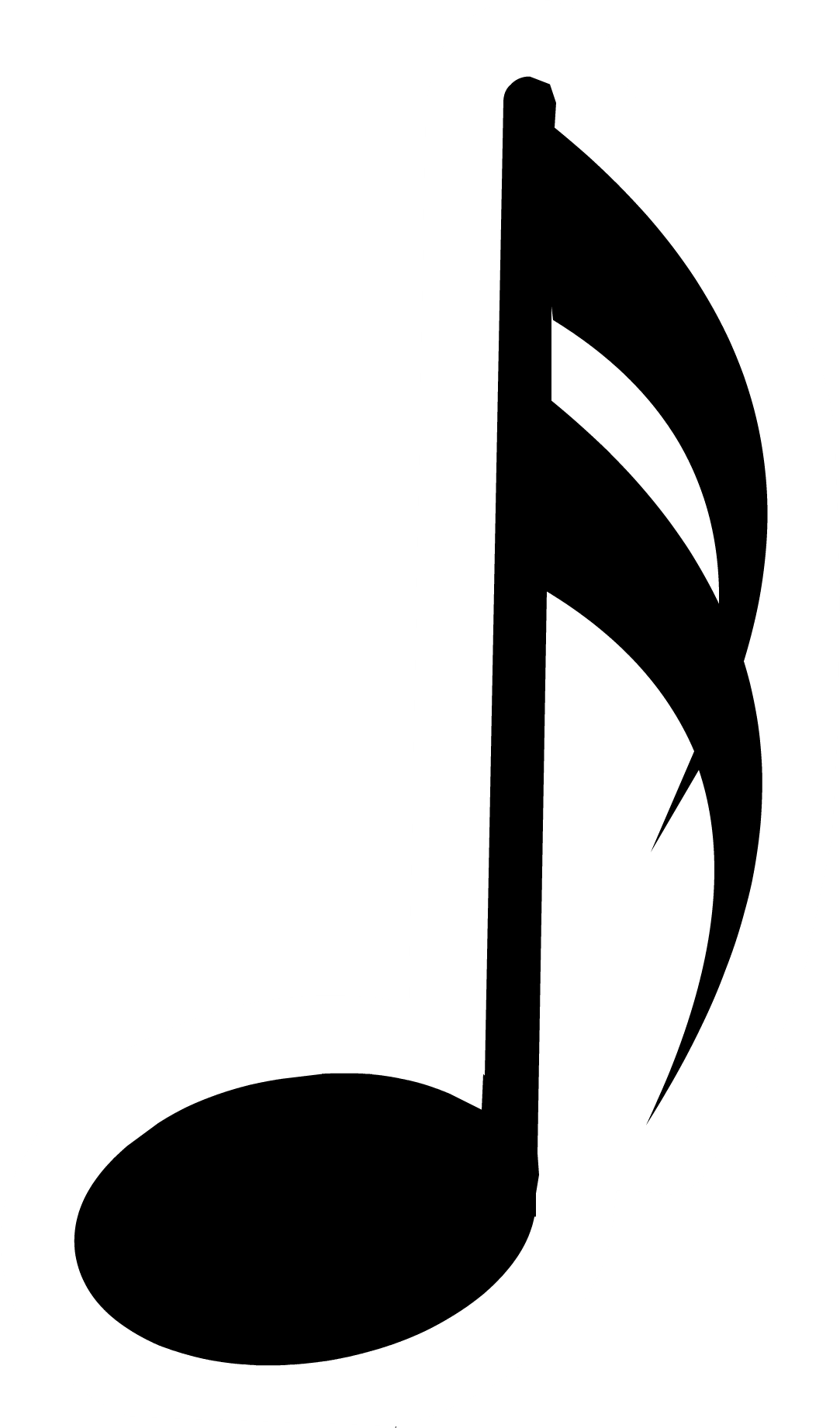 Составитель: педагог ДО   1 квалификационной категории
 МАУ ДО ДДТ «Каравелла» Рыбина Ю.С.
Музыкальные стили
Жанр
Музыкальная форма
Исполнители
Ритм
Музыкальные направления
Гармония
Динамика
Исполнительские штрихи
Музыкальные эпохи
Метр
Регистр
Мелодия
Лад
Тембр
Фактура
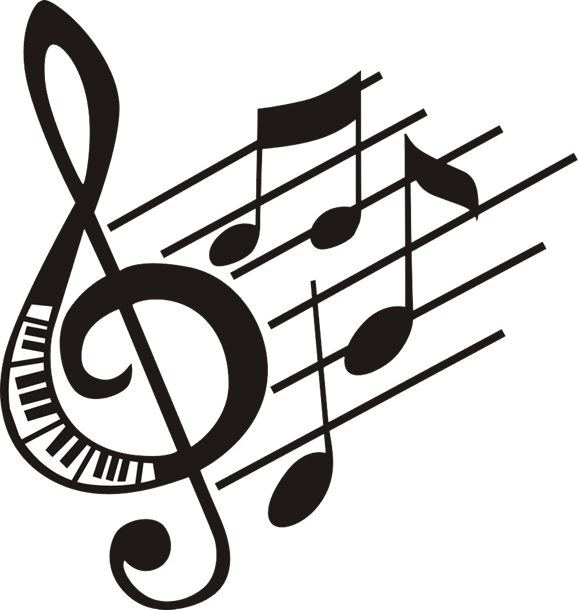 Композиторы
Темп
Музыкальные стили
Стиль музыкального направления
Стиль эпохи
Жанровый стиль
Национальный стиль
Стиль преппи
Стиль объединения композиторов
Исполнительский стиль
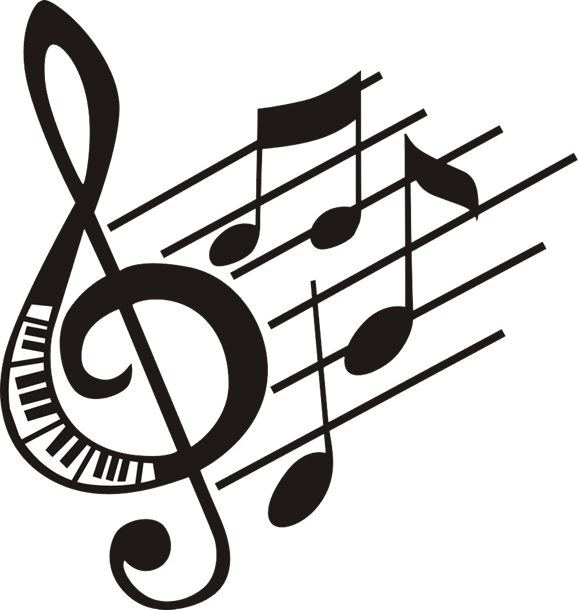 Музыкальный стиль – это совокупность (общность) средств и приемов выразительности, образной системы, характерной для данного музыканта — композитора, исполнителя — или для направления, школы в музыкальном искусстве.
Музыкальные жанры
Рок
Авторская песня
Фолк
Блюз
Роман
Джаз
Кантри
Электро
Хип- хоп
Поп
Регги
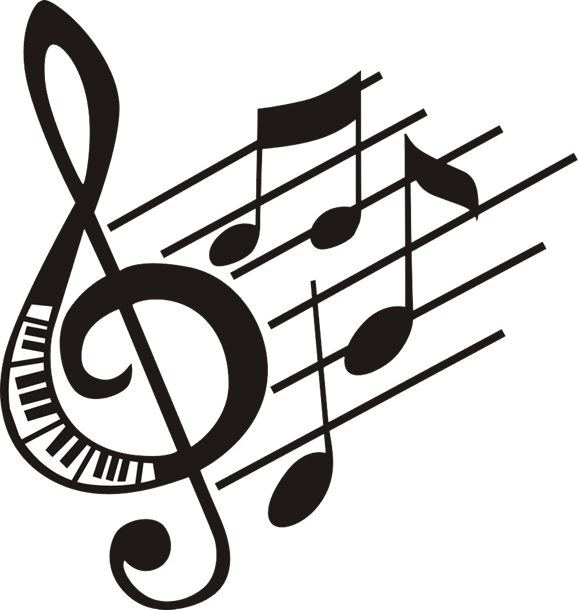 Музыка́льный жанр — род музыки, музыкальных произведений, характеризующийся определёнными сюжетными, композиционными, стилистическими и др. признаками..
Музыкальная форма
Двухчастная
Рондо
Одночастная
Сложная трёхчастная
Очень сложная трёхчастная
Сонатная
Куплетная
Вариационная
Простая трёхчастная
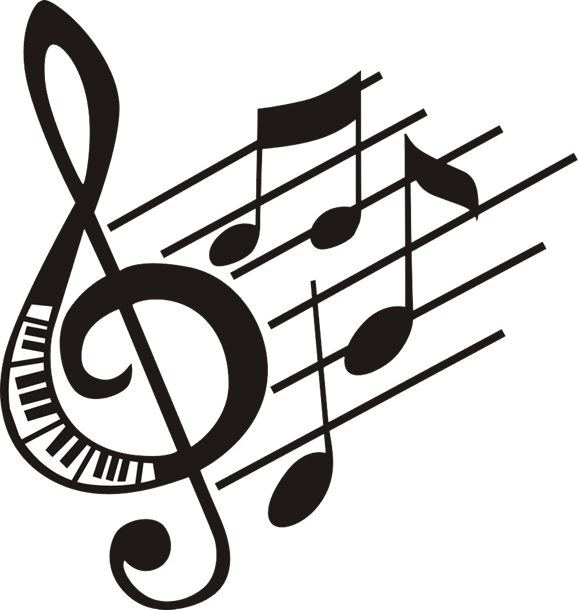 Музыка́льная форма- это строение музыкального

 произведения.
Исполнители
Циркачи
Пианисты
Скрипачи
Певцы
Трубачи
Саксафонисты
Дирижёры
Исполнители музыки –  например, пианисты, скрипачи, певцы и т.д.) и те, которые принимают участие в различных формах ансамблевой игры или пения (любые музыканты).
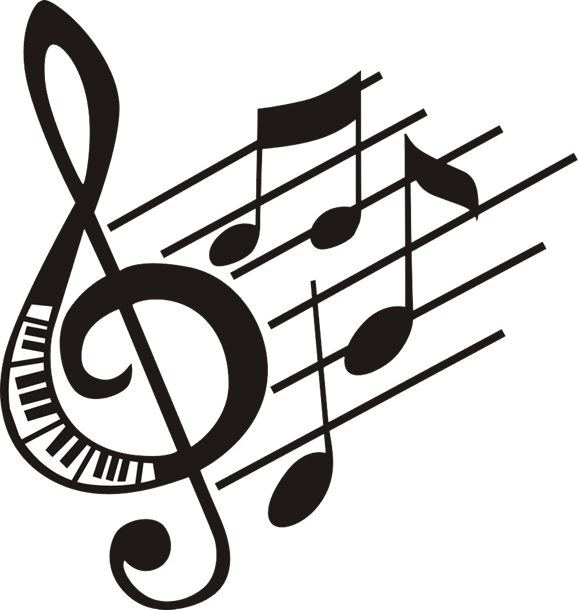 Ритм
Баллада
Пульсирующие восьмые
Несинкопированный
The of Beat
Непрогрессивный
Тhe Pull
Вальсовый ритм
Музыкальный ритм – это организация мелодии во времени. Он показывает, как ноты соотносятся друг с другом по длительности звучания; то есть это комбинация пауз и звуков.
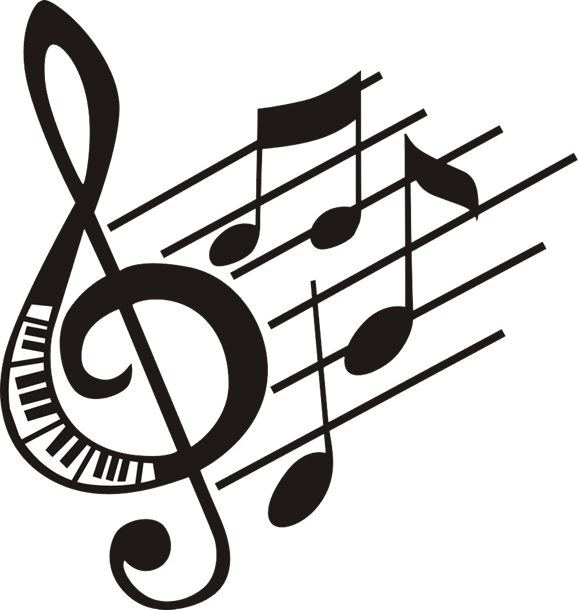 Исполнительские штрихи
Уно моменто
Портаменто
Стаккато
Легато
Нонлегато
Стаккато акценто
Маркато
Стаккатиссимо
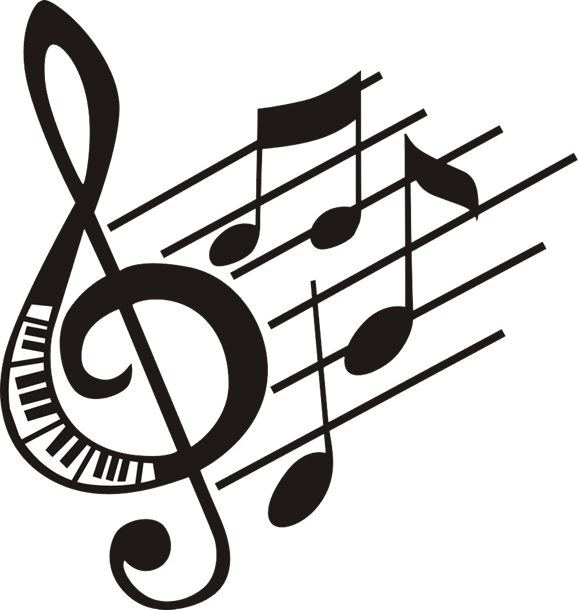 Штрих — способ (приём и метод) исполнения нот, группы нот, образующих звук.
Музыкальные направления
Народная музыка
Духовная музыка
Популярная музыка
Академическкая музыка
Душевная музыка
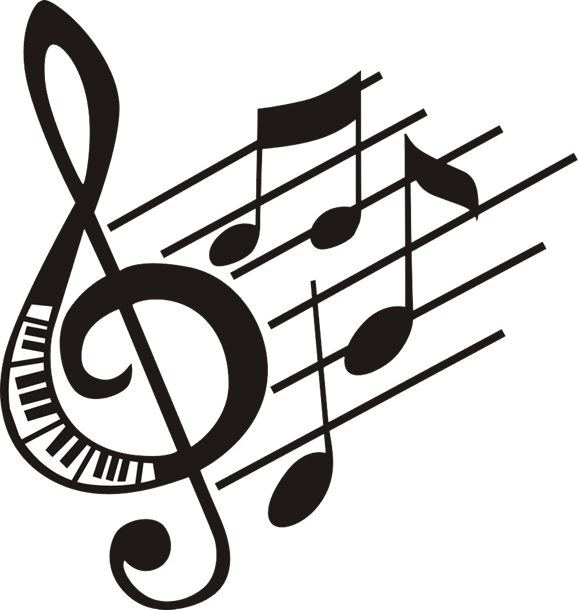 К каждому направлению принадлежит некоторое количество музыкальных жанров и у каждого жанра есть множество поджанров.
Гармония
Современная
Футуристическая
Джазовая
Романтическая
Классическая
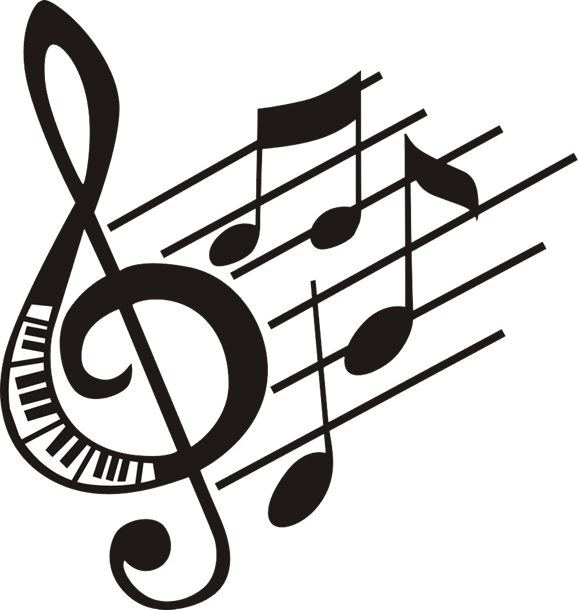 Гармония в музыке- это музыкальное созвучие.
Динамика
Меццо -форте
Сфорцандо
Спиандо
Пиано
Форте- Фортиссимо
Меццо- пиано
Пиано -Пианиссимо
Пианиссимо
Крещендо
Фортиссимо
Субито пиано
Ринфорцандо
Диминуэндо
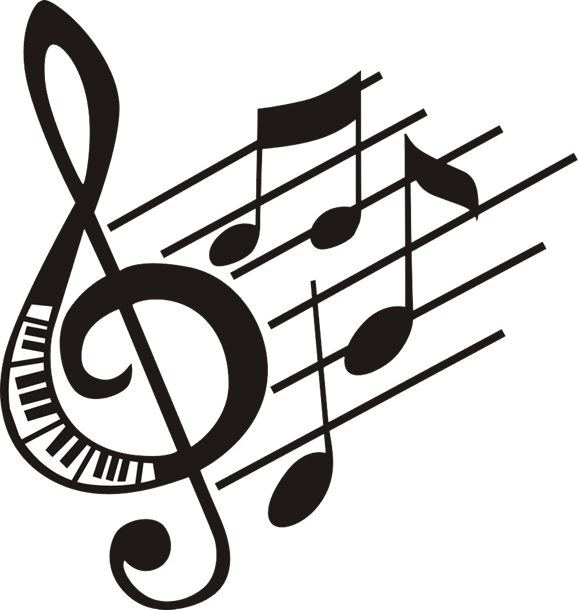 Динамика – это сила звучания музыки.
Тембр
Тёмный
Грубый
Светлый
Яркий
Глухой
Мягкий
Холодный
Звонкий
Вялый
Резкий
Тёплый
Нежный
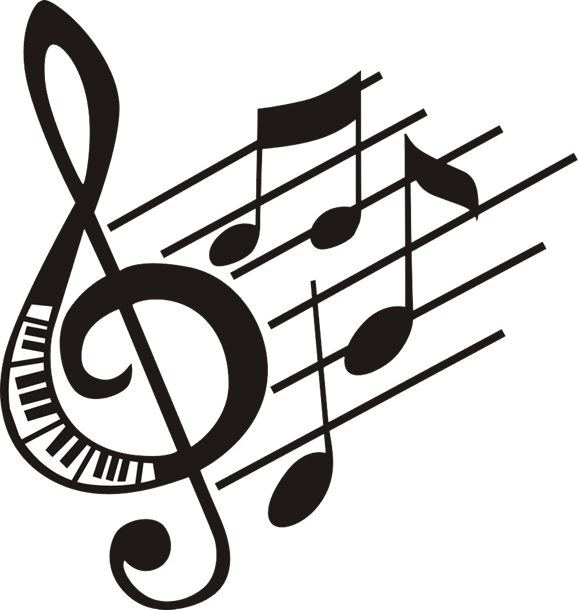 Те́мбр (фр. timbre — колокольчик, метка, отличительный знак) — (обертоновая) окраска звука
Музыкальные эпохи
Музыка 21 века
Музыка древнего мира
Музыка 20 века
Переходная
Музыка античного мира
Средневековая музыка
Музыка  возрождения
Классическая
Романтическая
Модернистская
Музыка  барокко
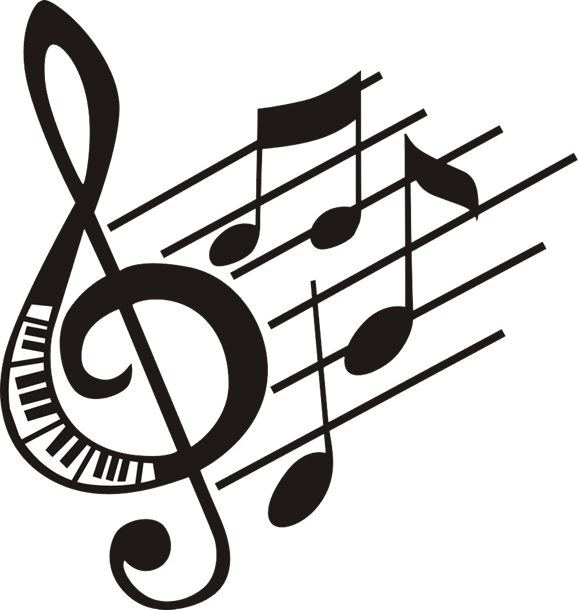 Историки музыки делят на различные эпохи в зависимости от того, какой стиль был наиболее популярен по мере изменения вкуса.
Метр
Сложный
Шестидольный
Четырёхдольный
Смешной
Трёхдольный
Простой
Двухдольный
Семидольный
Пятидольный
Смешанный
Двенадцатидольный
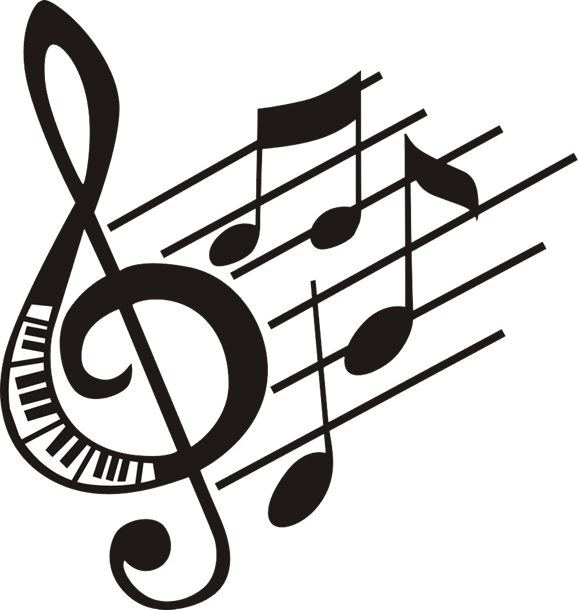 Метр в музыке — мера, определяющая величину ритмических построений вплоть до малых композиционных форм (например, периода).
Регистр
Верхний
Низкий
Средний
Скрипичный
Басовый
Регистр в музыке — это отрезок диапазона какого-либо музыкального инструмента или певческого голоса.
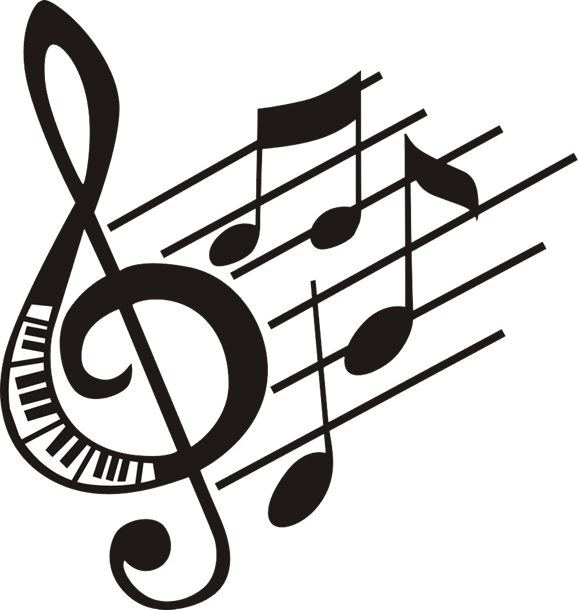 Мелодия
Дивная
Волшебная
Конъюнктивная
Ласковая
Ритмичная
Популярная
Заполярная
Дизъюнктивная
Мелодия - это главная мысль музыкального произведения, выраженная звуками.
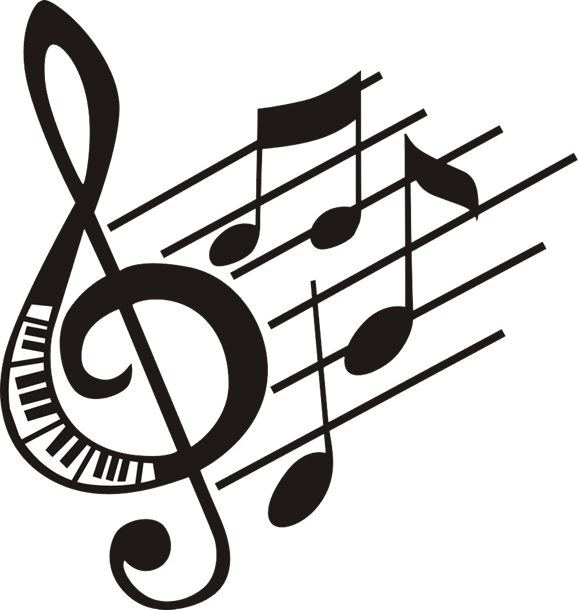 Лад
Лидийский
Миксолидийский
Фригийский
Ионийский
Мажорный
Дарийский
Эллинийский
Минорный
Эолийский
Локрийский
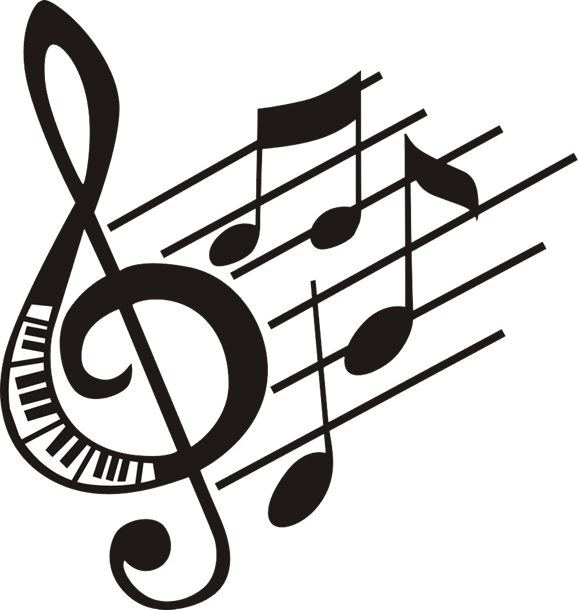 ЛАД (старославянское – согласие, мир, порядок),  – приятная для слуха и разумно постигаемая согласованность звуков по высоте.
Композиторы российские
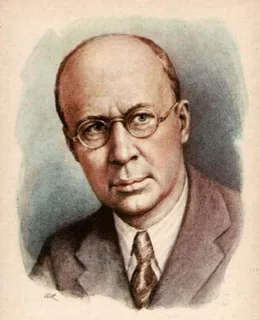 Сергей Сергеевич Прокофьев
Микаэл Леонович Таривердиев
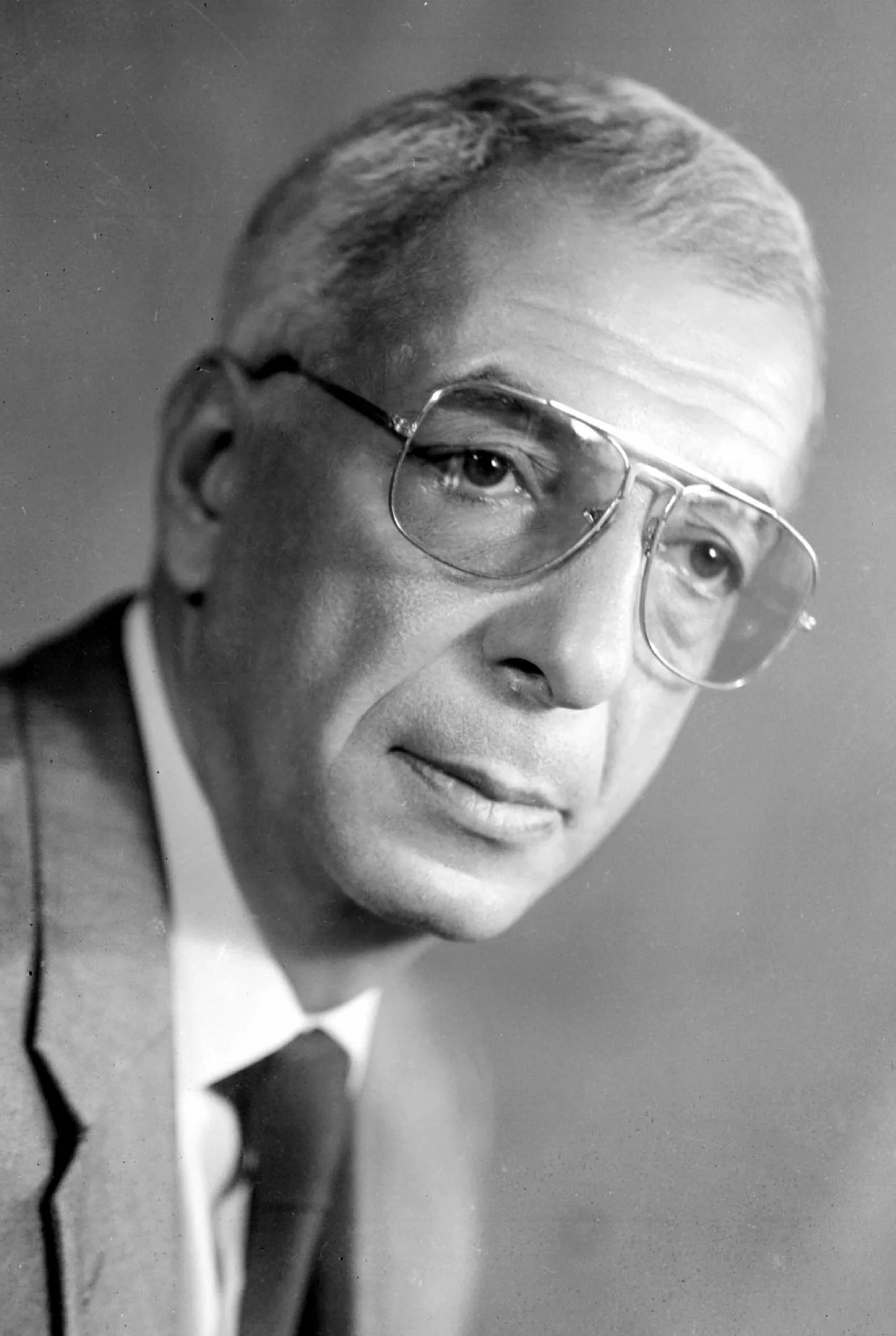 Александра Николаевна Пахмутова
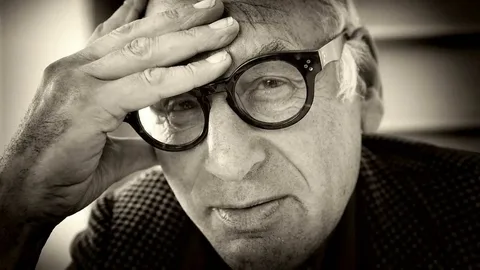 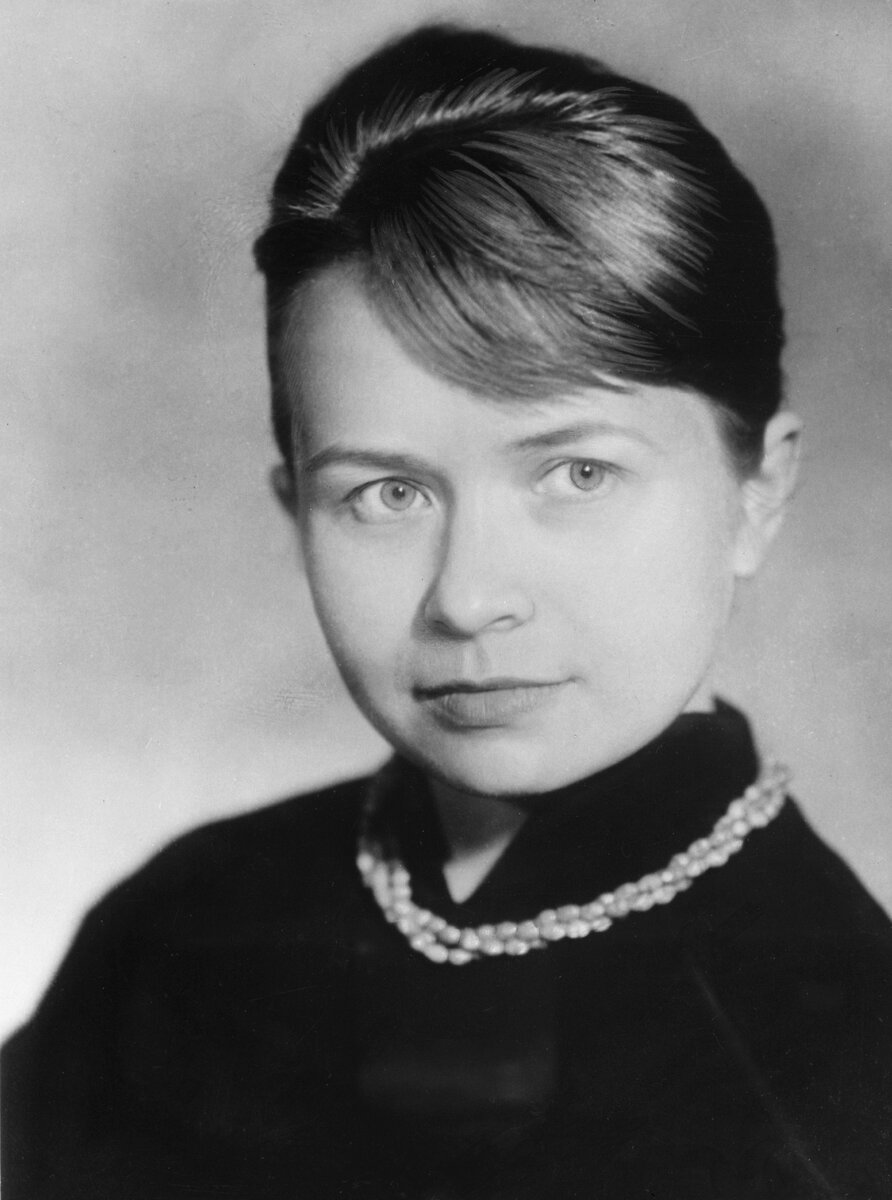 Майкл Найман
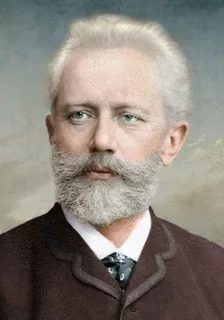 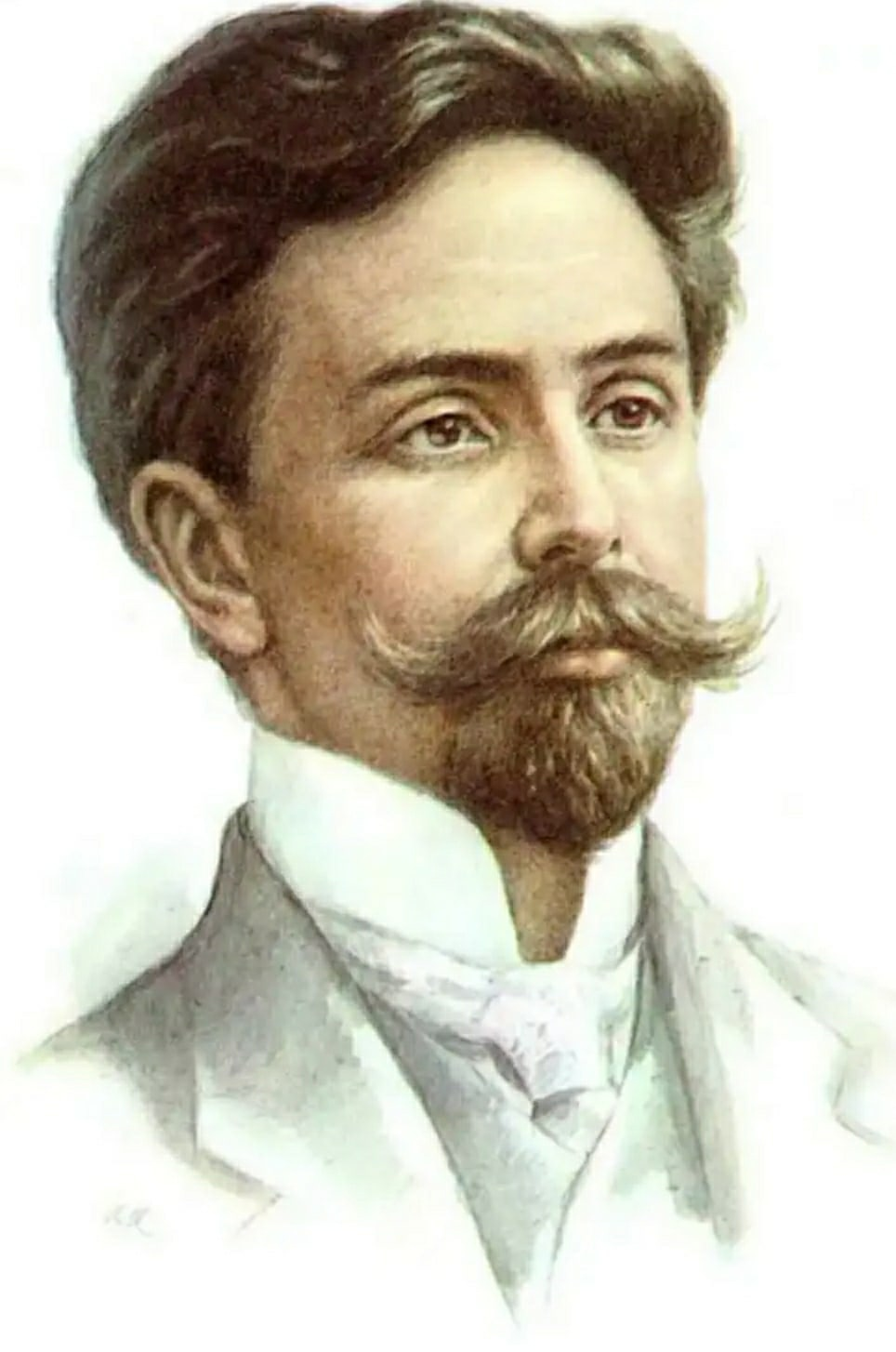 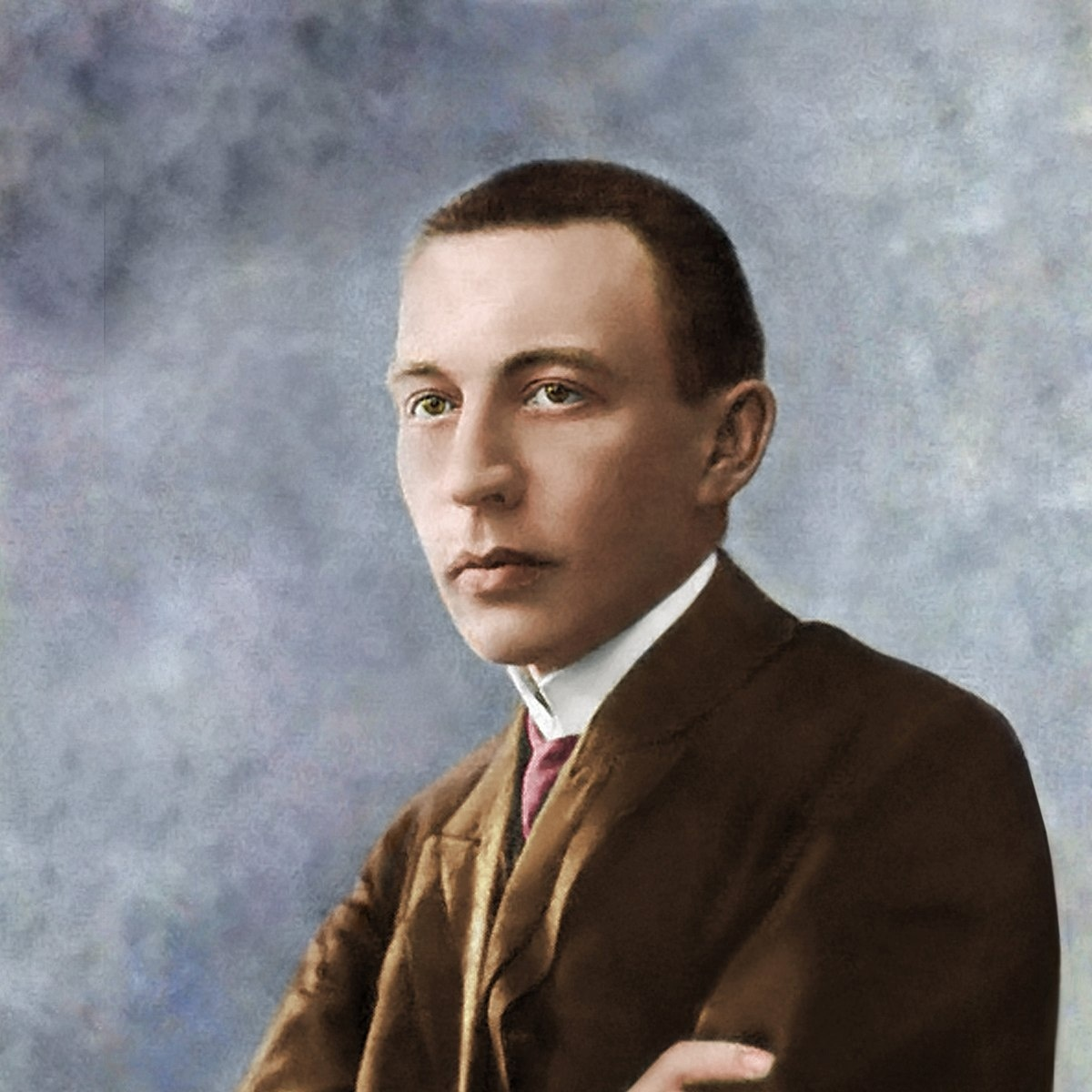 Александр Николаевич  Скрябин
Пётр Ильич Чайковский
Сергей Васильевич Рахманинов
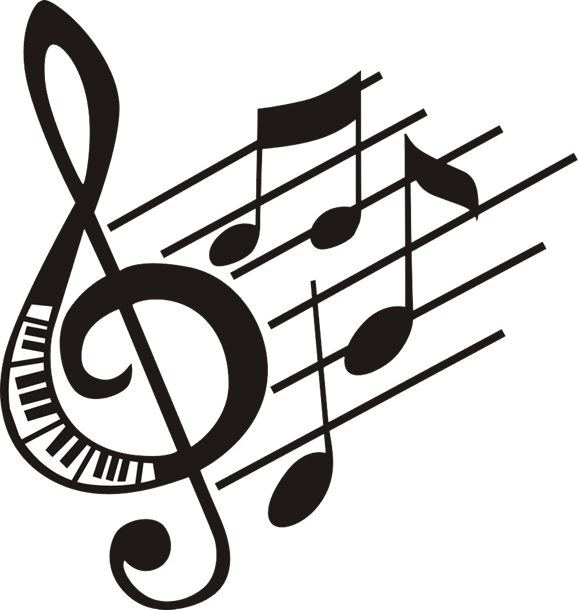 Композитор-это человек, который пишет музыку
Темп
Граве
Ленто
Виво
Адажио
Андантэ
Аллегро
Виваче
Престиссимо
Ларго
Модерато
Престо
Изоленто
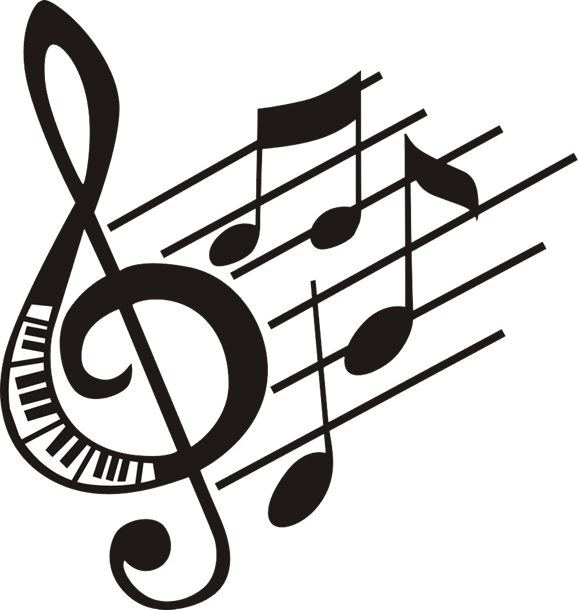 Темп определяет абсолютную скорость, с которой исполняется музыкальное произведение.
Фактура
Монодия
Имитационная полифония
Гетерофония
Подголосочная
Гомофония
Полифония пластов
Полифония
Аккордовый склад
Гомофонно-полифоническая
Сверхмногоголосие
Пуантилизм
Однотемная полифония
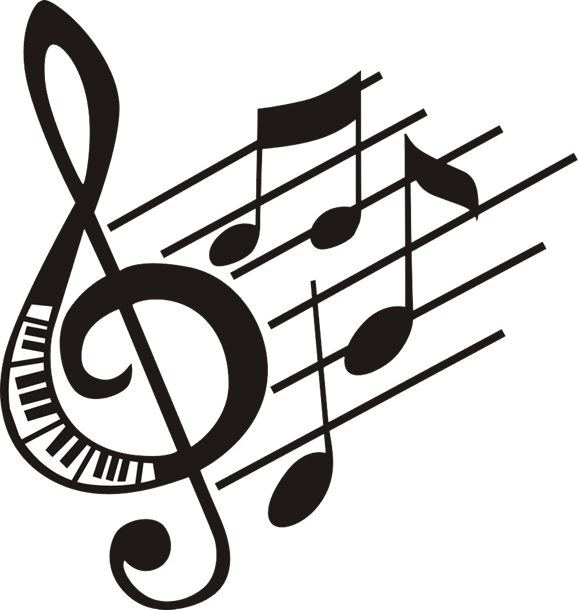 Фактура - это строение музыкальной ткани, учитывающее характер и соотношение составляющих ее голосов. 
Синонимами слова фактура являются: склад, изложение, музыкальная ткань, письмо.
Список используемых интернет-ресурсов:
https://yandex.ru/search/?text=преппи+это&clid=2270455&banerid=0758004987%3A63977cb8b9cd605a91609e7a&win=572&lr=20037
https://yandex.ru/search/?text=исполнители+музыкальные+это&clid=2270455&suggest_reqid=43146912416683318151203482663056&banerid=0758004987:63977cb8b9cd605a91609e7a&win=572&
https://yandex.ru/search/?text=музыкальные+ритмы+названия+с+примерами&lr=20037&clid=2270455&win=572&suggest_reqid=133933605169382410239758619628156&src=suggest_T
https://yandex.ru/search/?text=исполнительские+штрихи+в+музыке+это&lr=20037&clid=2270455&win=572&src=suggest_T
https://yandex.ru/search/?text=музыкальные+направления+это&lr=20037&clid=2270455&win=572&suggest_reqid=133933605169382410266816408347538&src=suggest_Dssm
https://yandex.ru/search/?text=гармония+это+простыми+словами&lr=20037&clid=2270455&win=572&src=suggest_B
https://yandex.ru/search/?text=футуризм+это+простыми+словами&lr=20037&clid=2270455&win=572&suggest_reqid=133933605169382410274977389707978&src=suggest_B
https://yandex.ru/search/?text=разновидность+динамики+в+музыке+таблица&lr=20037&clid=2270455&win=572
https://yandex.ru/search/?text=тембр+в+музыке+таблица&lr=20037&clid=2270455&win=572
https://yandex.ru/search/?text=музыкальные+эпохи+в+музыке&lr=20037&clid=2270455&win=572&src=suggest_B
https://yandex.ru/search/?text=метр+в+музыке+это&lr=20037&clid=2270455&win=572&src=suggest_B
https://yandex.ru/search/?text=регистр++в+музыке+это&lr=20037&clid=2270455&win=572&suggest_reqid=133933605169382410208869379065983
https://yandex.ru/search/?text=мелодия+в+музыке+это&lr=20037&clid=2270455&win=572&suggest_reqid=133933605169382410215968379875988&src=suggest_Reformulation
https://yandex.ru/search/?text=лад+в+музыке+это&lr=20037&clid=2270455&win=572&suggest_reqid=133933605169382410227491356997466&src=suggest_Dssm
https://yandex.ru/search?text=композиторы&source=tabbar&lr=20037
https://yandex.ru/search/?text=фактура+музыке+виды&lr=20037&clid=2270455&win=572&suggest_reqid=133933605169382410250162728811433
https://yandex.ru/search/?text=темп+в+музыке+виды&lr=20037&clid=2270455&win=572&suggest_reqid=133933605169382410249588641621477&src=suggest_Dssm
https://ru.wikipedia.org/wiki/Гетерофония
https://yandex.ru/search/?text=пуантилизм+в+музыке&clid=2270455&banerid=0758004987%3A63977cb8b9cd605a91609e7a&win=572&lr=20037